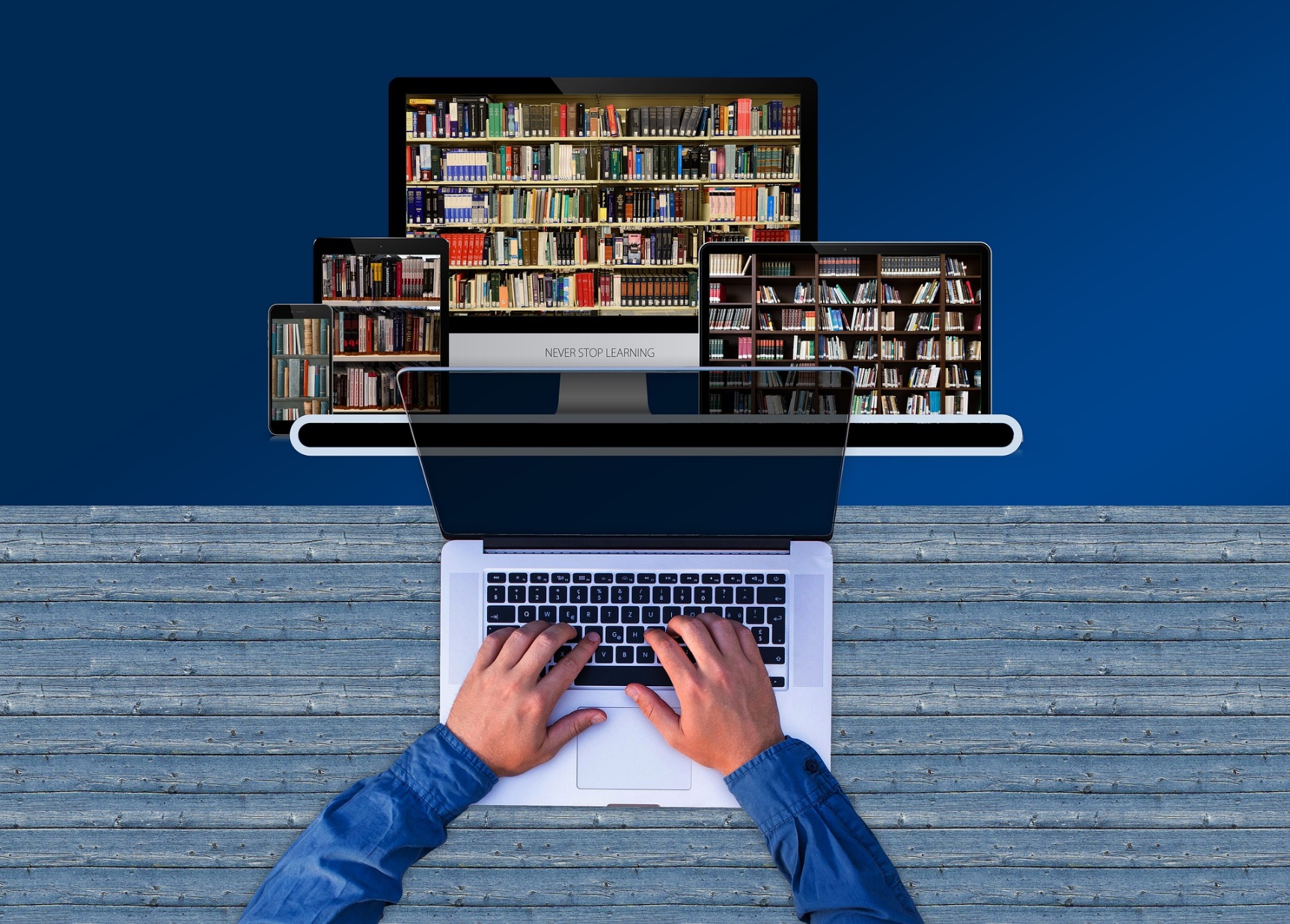 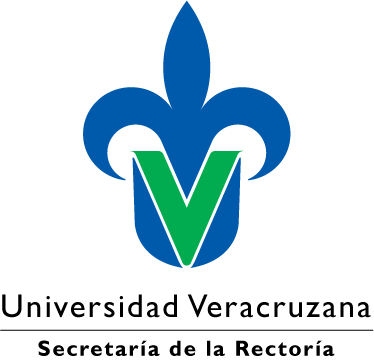 Secretaría Académica
Coordinación General de Educación en Línea
Ciclo escolar agosto 2021 – enero 2022

Nuevos programas educativos
TSU y Licenciatura
modalidad virtual



Julio 2021
Junio 2021
Nuevos programas educativos en modalidad virtual
Experiencias Educativas
Experiencias Educativas Virtuales
Las experiencias educativas del primer periodo (agosto 2021-enero 2022) serán entregadas a las entidades del 14 al 16 de julio. 
Las coordinaciones de educación en línea de las DGAAs acordarán con las entidades sedes de los programas educativos y las células de desarrollo el día y hora de entrega.
En la entrega deberán participar de manera obligatoria el coordinador de educación en línea o el encargado de seguimiento de programas de la DGAA, el coordinador de las célula de desarrollo que entrega EE y el enlace en la entidad sede del PE en modalidad virtual.
La entrega deberá ser documentada a través de una minuta generada por la coordinación de educación en línea de la DGAA correspondiente y enviada vía correo electrónico a la coordinación general de educación en línea con copia a la entidad sede del PE y a la coordinación de las célula de desarrollo participante.
Una vez recibidas las experiencias educativas en las entidades académicas sedes, se deberán revisar y crear un curso sección de cada una de ellas. En los cursos secciones es donde van a cargarse los profesores (con rol de facilitador) y los estudiantes.

Nota: Las experiencias educativas en línea del AFBG seguirán las estrategias que el Área Básica tiene determinadas.
Experiencias Educativas Virtuales
Sesión de entrega de experiencias educativas a la entidad sede
A través de una sesión breve (vía remota), se desarrollará la entrega de las experiencias educativas virtuales correspondientes al primer periodo del programa educativo virtual a la entidad sede.

Dinámica de la entrega
El responsable de la sesión es el coordinador de educación en línea de la DGAA.
El coordinador de la célula de desarrollo muestra en la plataforma educativa EMINUS 4 las experiencias educativas que se entregarán.  En la sección de integrantes de cada una de las experiencias educativas se agrega con el rol de facilitador al enlace del PE virtual y, en su caso, a la autoridad de la entidad que le indique el coordinador de educación en línea de la DGAA. 
El enlace del PE virtual, en cada una de las experiencias educativas que han sido entregadas, elimina de los integrantes a la célula de desarrollo que entrega.
Es importante mencionar que en la minuta se debe expresar el nombre en EMINUS 4 de cada una de las experiencias educativas, y a quienes se agregó con el rol de facilitador (nombre, cargo o función y correo electrónico).
Nuevos programas educativos en modalidad virtual
Profesores
Profesores en línea
Curso en línea para profesores
Los profesores podrán registrarse en línea al curso a partir del 16 de julio y  hasta el 10 de agosto. Las entidades sedes de los programas educativos deberán informarles que deben realizar su inscripción.
A los profesores para la modalidad virtual que no cuenten con cuentas UV,  deberán ser tramitadas por la entidad académica sede del programa educativo a través del procedimiento de gestión de cuentas institucionales https://www.uv.mx/sgcuv/gest-de-servs-de-ti-reg-xal/ por medio de la DSRIT perteneciente a la DGTI.  Las cuentas les permitirán el acceso a EMINUS.
El curso en línea para profesores se llevará a cabo del 11 al 19 de agosto y es de carácter obligatorio.

Alta de profesores en experiencias educativas
Agregar a las experiencias educativas sus respectivos profesores en EMINUS 4 con el rol de facilitador y notificárselos vía correo electrónico (del 9 al 13 de agosto).

Nota:  Los profesores de las experiencias educativas en línea del AFBG seguirán las estrategias que el Área Básica tiene determinadas.
Profesores en línea
Actividades de los profesores antes de iniciar la impartición de la experiencia educativa
Del 16 al 18 de agosto, los profesores deberán revisar las experiencias educativas que impartirán, verificando que funcionen adecuadamente y reportando los resultados de la revisión a la entidad académica sede del programa educativo.
El viernes 20 de agosto, los profesores deberán enviar el mensaje de bienvenida a la experiencia educativa a loa alumnos a través del centro de mensajes de EMINUS 4, con copia a la entidad académica responsable del programa educativo.

El lunes 23 de agosto, se inician las actividades con alumnos dentro de la plataforma educativa EMINUS 4.

Manejo de EMINUS 4
Manual:  https://www.uv.mx/plataformasacademicas/files/2020/11/Manual-del-Facilitador-Eminus-4-Noviembre2020.pdf
Videotutoriales: https://www.uv.mx/plataformasacademicas/eminus/videotutoriales/
Nuevos programas educativos en modalidad virtual
Alumnos
Alumnos en línea
Cuentas UV de alumnos
Del 9 al 13 de agosto cada entidad deberá tramitar las cuentas UV a los alumnos.
Del 16 al 18 de agosto se les entregará las cuentas UV a los alumnos vía correo electrónico (al que proporcionaron al momento de la inscripción).

Aviso de la entidad académica sede del programa educativo a los alumnos
El 19 de agosto, la entidad sede del programa educativo deberá enviar un aviso a los alumnos vía correo electrónico (al proporcionado al momento de la inscripción) del alta de su correo electrónico institucional y de las vías oficiales de comunicación con la entidad y los profesores. En este(envío de instrucciones para acceder al correo electrónico institucional), en donde además se les  avisando que la comunicación oficial del programa educativo será por esta vía.

El lunes 23 de agosto, se inician las actividades con alumnos dentro de la plataforma educativa EMINUS 4





Notas: Queda a criterio de las entidades el uso de redes sociales para mantener informados a los estudiantes.
Alumnos en línea
Semana de inducción
Los alumnos de la modalidad virtual participan en la semana de inducción al igual que los alumnos del sistema escolarizado (del 9 al 13 de agosto). 

Conoce tu universidad
Charla Estrategias de aprendizaje autónomo
Charla Gestión del tiempo
Charla Plataforma educativa y correo electrónico
Charla Plagio y deshonestidad académica

Manejo de EMINUS 4
Manuales: https://www.uv.mx/plataformasacademicas/files/2020/11/Manual-del-Estudiante-EMINUS-4-Noviembre2020.pdf
Videotutoriales: https://www.uv.mx/plataformasacademicas/eminus/videotutoriales/
Sugerencias para las entidades sedes de los PE virtuales
Crear una cuenta UV exclusiva del programa educativo, ya que será de gran utilidad para la atención de alumnos y profesores.
Dentro del portal de la entidad sede,  crear un espacio para el programa educativo en modalidad virtual. Un ejemplo de cómo se puede organizar dicho espacio es el siguiente: https://www.uv.mx/educacionartistica/
Asignar al menos a una persona de apoyo para el seguimiento de alumnos y profesores.
Nuevos programas educativos en modalidad virtual
Asuntos Generales
Profesores en línea
Asuntos generales
Contratación de profesores

Académicos UV:
Carga obligatoria
Complemento de carga
Horas de asignatura

Personal UV y externos:
Contratación por Servicios Profesionales
Pago equivalente a profesor de asignatura
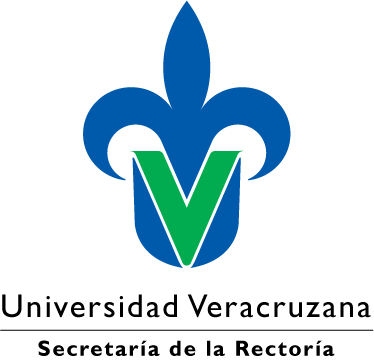 Coordinación General de Educación en Línea
Secretaría Académica
Gracias por su atención
educacionenlinea@uv.mx Tel. (228) 8 42 17 00 Ext. 11165.
Rectoría UV, Edificio A 2do. Piso. Lomas del Estadio S/N, Zona Universitaria, C.P. 91,000  Xalapa, Veracruz.